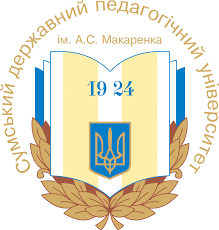 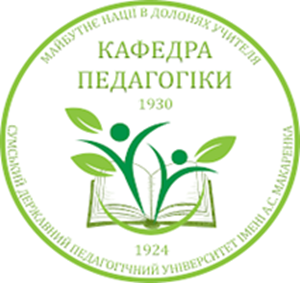 Методологічний семінар кафедри педагогіки з нагоди 96 річниці заснування СумДПУ імені А.С.Макаренка
Трансформація місії Університету в контексті глобальних викликів
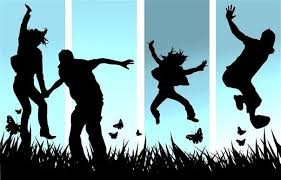 ПЕДАГОГІЧНО ОРГАНІЗОВАНЕ ДОЗВІЛЛЯ ЯК МЕТОД ВИХОВАННЯ ДІТЕЙ ТА МОЛОДІ В 
СУЧАСНИХ УМОВАХ

Осьмук Н.Г. кандидат педагогічних наук, доцент, доцент кафедри педагогіки 



Суми 2020
Дозвілля - вільно обрана особиста діяльність, спрямована на задоволення духовних, творчих і фізичних потреб (за А. Воловик)
Роль дозвілля полягає у відновленні психічних та фізичних сил людини, підвищенні її освітнього і духовного рівня, здійсненні лише тих занять у дозвіллєвий час, що відповідають потребам та бажанням людини і приносять їй задоволення у процесі самої діяльності  (за І. Шевчук)
У дитячому та підліткову віці особистість більше орієнтована та виявляє прихильність до дозвіллєвої діяльності. Остання має значні можливості у формуванні дитини, може значно впливати на розвиток її творчого та соціального потенціалу, а відтак – розглядається сучасною педагогікою як потужний метод формування зростаючої особистості.
З педагогічної точки зору дозвілля – ресурс, фактор, засіб, метод особистісного розвитку.
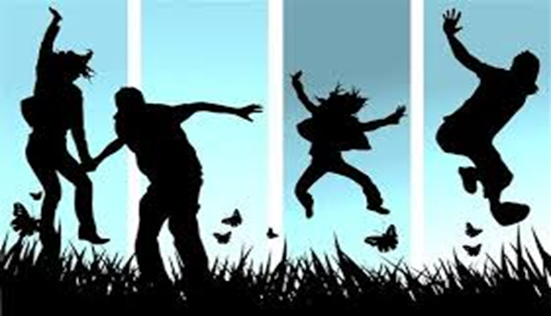 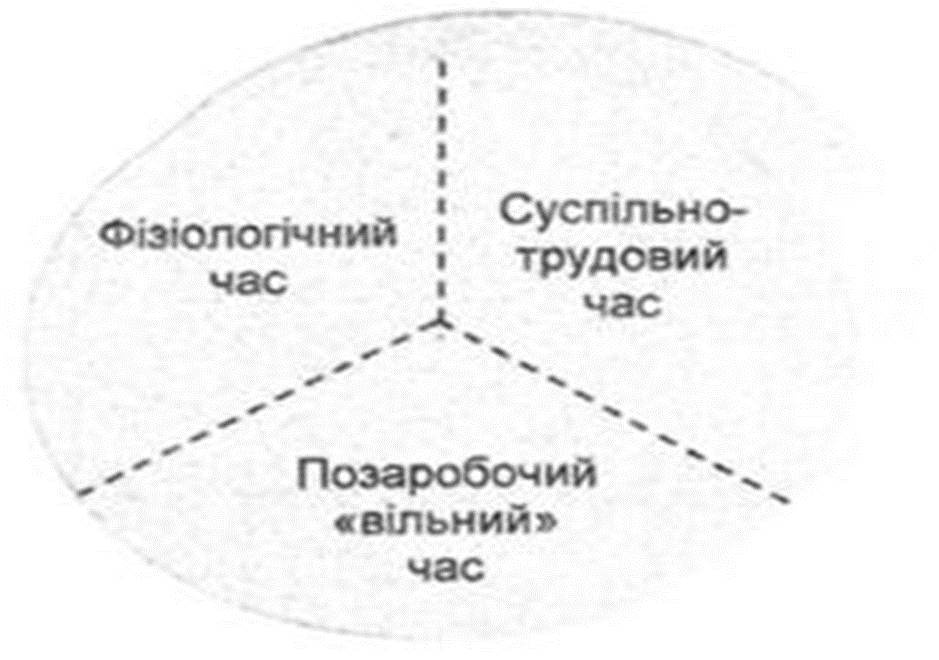 Напрямки дозвільнєвої діяльності
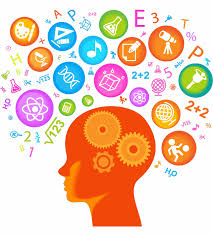 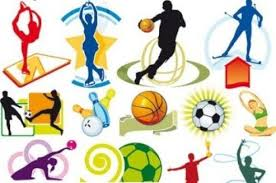 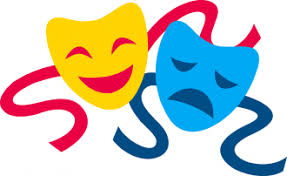 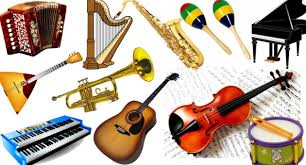 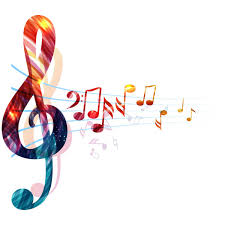 Інтелектуальне (всі види: від інтелектуальних ігор і квестів до шахів, шашок тощо)
Естетичне (всі види мистецтв: музика, малювання, декоративно-прикладне, театральне, хореографічне тощо)
Прикладне: моделювання 
Фізкультурно-оздоровче спортивне
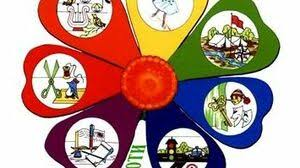 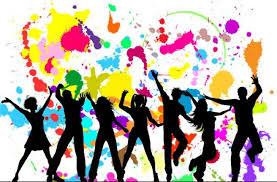 Дозвілля сучасних школярів як проблема
Організація та керівництво дозвільнєвою діяльністю
Педагогічно організоване дозвілля:
навчає учнів цінувати й організовувати свій вільний час;
навчає обирати заняття за інтересами, схильностями;
навчає організовувати власне життя й бути відповідальним, виконувати різні соціальні ролі (ініціатор, організатор, виконавець);
навчає жити серед людей, поважати їх  індивідуальність, інтереси, потреби; 
сприяє розширенню соціальних контактів, формуванню приятельських і дружніх відносин

сприяє формуванню цілісної особистості: компетентної, активної, креативної, відповідальної
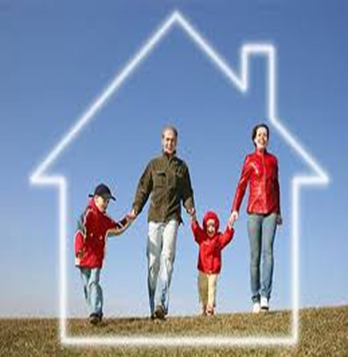 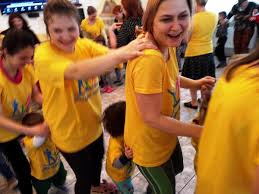 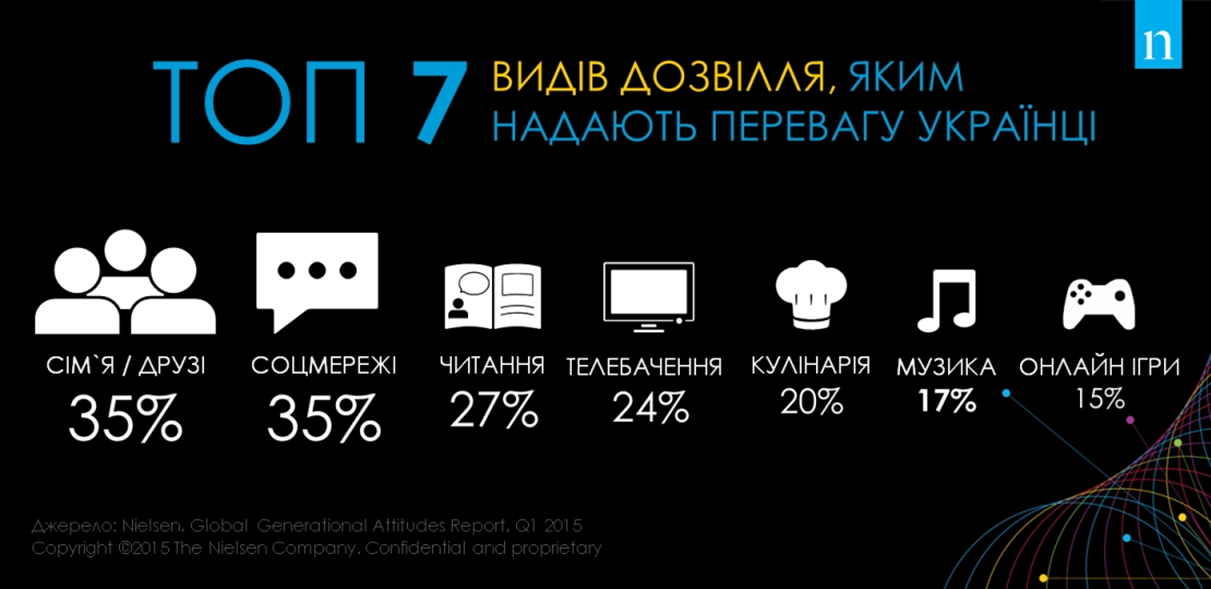 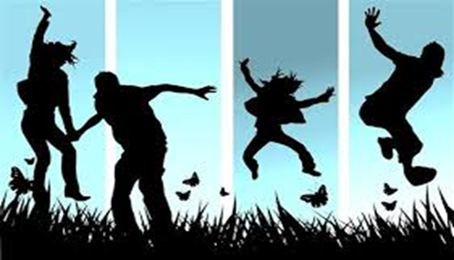 Дозвілля  - вільна творча діяльність дітей та підлітків, що характеризується широким спектром можливостей задоволення пізнавальних, комунікативних, виховних, соціальних потреб особистості, яка формується. 

Роль дозвілля полягає у відновленні психічних та фізичних сил людини, підвищенні її освітнього і духовного рівня, здійсненні лише тих занять у дозвіллєвий час, що відповідають потребам та бажанням людини і приносять їй задоволення у процесі самої діяльності.

Педагогічно правильно організоване дозвілля дозволяє формувати й розвивати особистість за рахунок сприяння визначенню й задоволенню схильностей і потреб; формування ціннісних орієнтацій та моделей поведінки; набуття корисних умінь і навичок в комунікативній, творчій, соціальній сферах діяльності; сприяння самовираженню, самоствердженню та саморозвитку; формування об’єктивої самооцінки й можливості прояву творчої ініціативи; добровільності й не регламентованості занять; свободі і незалежності.